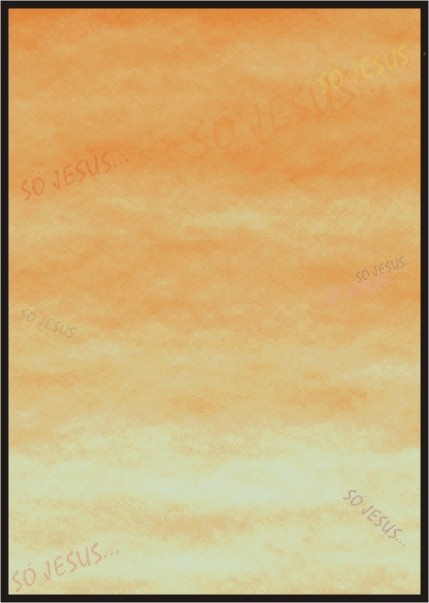 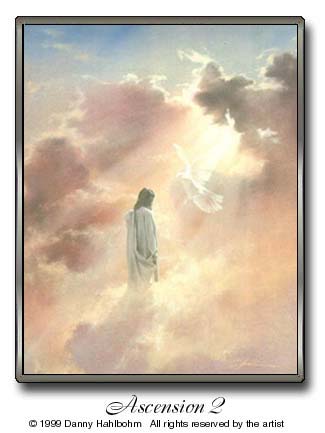 SÓ JESUS
PORQUE EM NENHUM OUTRO HÁ SALVAÇÃO.
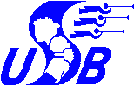 TEMA 1
VAI-TE EM PAZ
“E Ele lhe disse: Filha, a tua fé te salvou; vai-te em paz, e fica livre do teu mal.”Marc 5:39
INTRODUÇÃO
Há comumente  dois posicionamentos bem opostos em relação a Deus:
1. A indiferença – A pessoa não se preocupa com o que Deus pensa sobre ela. A vontade de Deus não lhe interessa. Os indiferentes não permitem ser salvos.
2.	O sentimento de culpa – A pessoa vive atormentada em profundo desespero, tomada pelo senso de culpa. Falta uma experiência pessoal e intima com Deus.
Era o caso da mulher desta história. Ela achava que sua enfermidade era um castigo de Deus por algum pecado que cometeu.
I. Preconceito e Discriminação
Jesus estava em Cafarnaum.
Uma mulher enferma há 12 anos se aproxima dEle na multidão.
1. Os sofrimentos de uma mulher 
na sociedade judaica:
1.1 - ERA CONSIDERADA MUITO
INFERIOR AOS HOMENS
Havia inclusive uma oração que os judeus costumavam recitar, agradecendo a Deus por não terem nascido nem mulher, nem gentio, nem escravo.
Eram proibidas de freqüentar as escolas dos rabinos.
Só tinham parte na herança se os pais não tivessem filho homem.
A escolha do cônjuge era feita pelo pai. 
A um israelita era completamente impróprio falar com uma mulher na rua.
O homem podia pedir divórcio por qualquer coisa banal.
A mulher, portanto, era um objeto de pouco valor.
II. Um Castigo de Deus
A mulher de nossa história padecia de uma grave enfermidade. Um fluxo de sangue que persistia já há doze anos. 
Estava condenada ao isolamento total.
Já havia padecido à mão de vários médicos. Só piorava.
A medicina da época era bastante rudimentar e supersticiosa. Tratada pelo método do susto ou pelo grão de cevada encontrado no excremento de uma mula branca.
Não admira de que cada dia piorava o seu estado!
Ela era considerada imunda pela lei judaica.
Estava tomada de frustração, vergonha, baixa auto-estima, medo e para completar, complexo de culpa.
A idéia de ser culpada diante de Deus, e de estar pagando pelos próprios pecados a atormentava intensamente.
III. Todos São Culpados
Apesar  de essa mulher estar sendo vítima de um ensino equivocado - numa coisa ela estava certa: ela era culpada diante de Deus, porque era uma pecadora.
Nem toda doença é resultado do pecado da pessoa. Nem é evidência do castigo de Deus.
III. Todos São Culpados
Mas em última instância todo ser humano é culpado.
“A morte passou a todos os homens, porque todos pecaram.”Rom 5:12
“O salário do pecado é a morte”. Rom 3:23
Todos somos moralmente culpados, e merecemos a morte
IV. A Solução Divina
Só há uma forma de nossa dívida ser paga: “Sem derramamento de sangue não há remissão de pecados”. (Heb. 9:22)
Deus providenciou para nós o pagamento de nossa dívida.
“Cristo nos resgatou da maldição da lei, fazendo-se Ele próprio maldição em nosso lugar.” (Gal. 3:13)
Cristo satisfez a justiça que a lei exigia. “ A lei de Jeová, o fundamento de seu governo no céu e na terra, era tão sagrada como Ele próprio.” (HR 46-48)
A cruz resolveu o problema de como Deus ser justo e misericordioso ao mesmo tempo. (Rom. 3:26)
Jesus exclamou na sua última agonia “Está Consumado”.
A expressão do grego é Telestei e significa “Pago!” ou “Está Pago!”. 
É semelhante ao carimbo que alguns caixas colocam hoje nas notas de compra após o pagamento.
A humanidade foi redimida para sempre.
Porém, a morte de Cristo somente elimina a culpa do pecador que crê em Cristo e confessa seus pecados em arrependimento.
Sua vida e caráter santos substitui o nosso caráter.
“A justiça de Cristo é aceita em lugar do fracasso do homem. Deus recebe, perdoa, justifica a alma arrependida e crente, trata-a como se fosse justa e ama-a tal qual ama Seu filho”. (ME vol. I, 367)
“ Deus nos perdoa e nos aceita novamente em Sua presença, como se nunca houvéssemos pecado”. (CC, 62)
CONCLUSÃO
“Quem me tocou?” Marc 5:31
	Jesus sabia quem o havia tocado. 
	Mas algo mais tinha que ser feito.
 Jesus não queria curá-la apenas       fisicamente.
Queria ajudá-la publicamente a libertar-se do complexo de culpa.
CONCLUSÃO
- Jesus a chama de Filha!
 - A tua fé te salvou!
 - Vai-te em paz, e fica livre do teu mal! Dá  a ela a certeza do perdão, da aceitação. Remove a culpa!
ILUSTRAÇÃO:
A famosa atriz de Hollywood . “Não pensem que foi suicídio. Foi um assassinato. Eu fui morta por um criminoso muito cruel, o complexo de culpa. E espero que ele seja encontrado e eliminado o quanto antes, para que não venha a fazer mais vítimas”
Em Cristo somos aceitos e redimidos.
“... Seu caráter é aceito em lugar do nosso, de modo que, quando Deus nos contempla, Ele vê não as manchas ou deformidades do pecado, mas o santo e perfeito caráter de Seu próprio Filho.” (PJ 312)
“Não devemos estar ansiosos acerca do que Cristo  e Deus pensam de nós, mas do que Deus pensa de Cristo, nosso substituto.”   (ME Vol 2 pág. 32 e 33)
APELO
Venha a Deus com fé. Peça-lhe que o aceite e perdoe em nome de Jesus. Você vai ouvir no fundo da alma a voz de Deus dizendo: “Filho, a tua fé te salvou; Vai-te em paz, e fica livre do teu mal.”